PETŐFI, PETRI, PARTI
Fűzfa Balázs, Budapest, HUNRA, 2022. március 19.

200
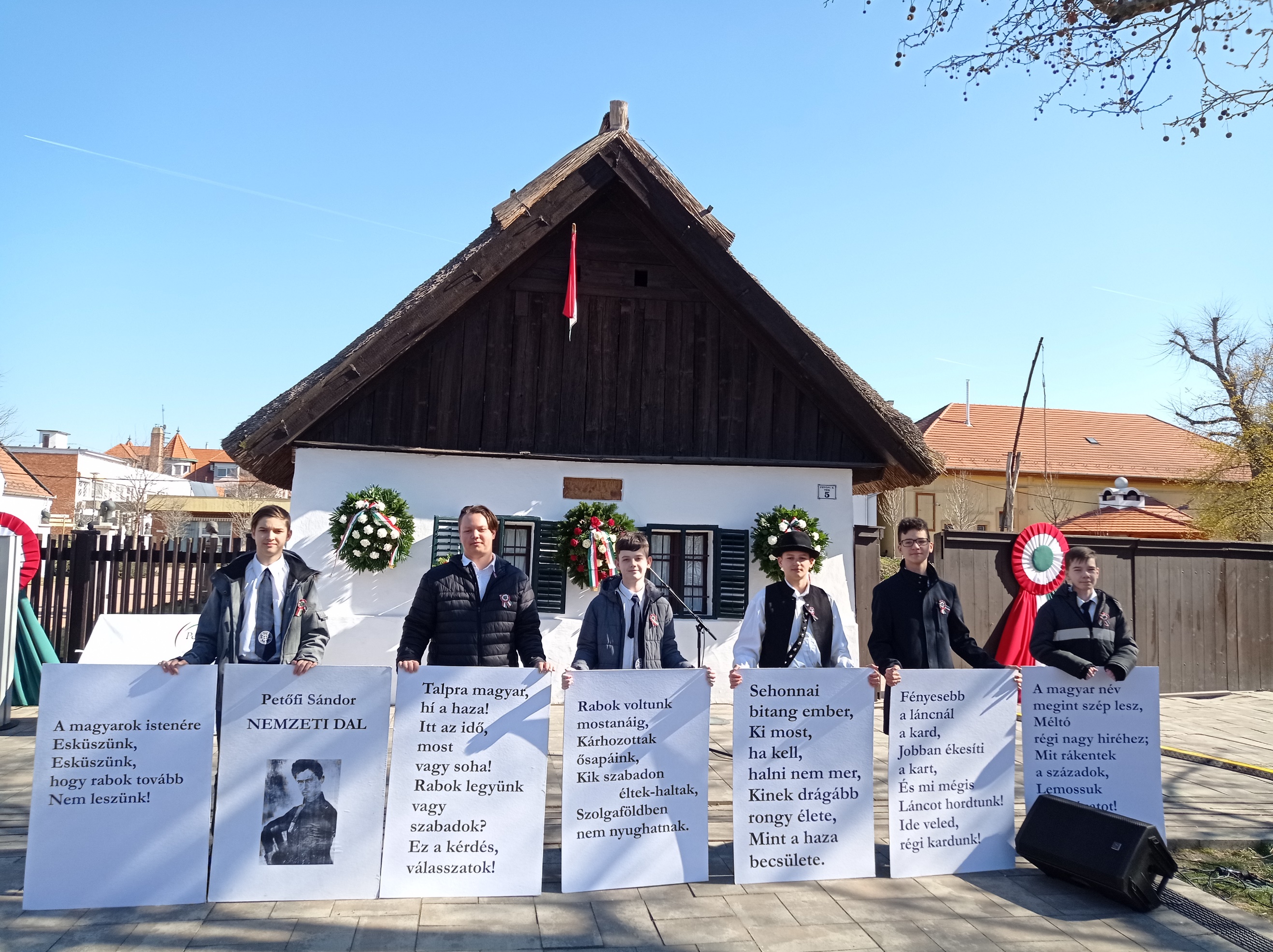 Nagy Versmondás Kiskőrösön 2022. március 14-én
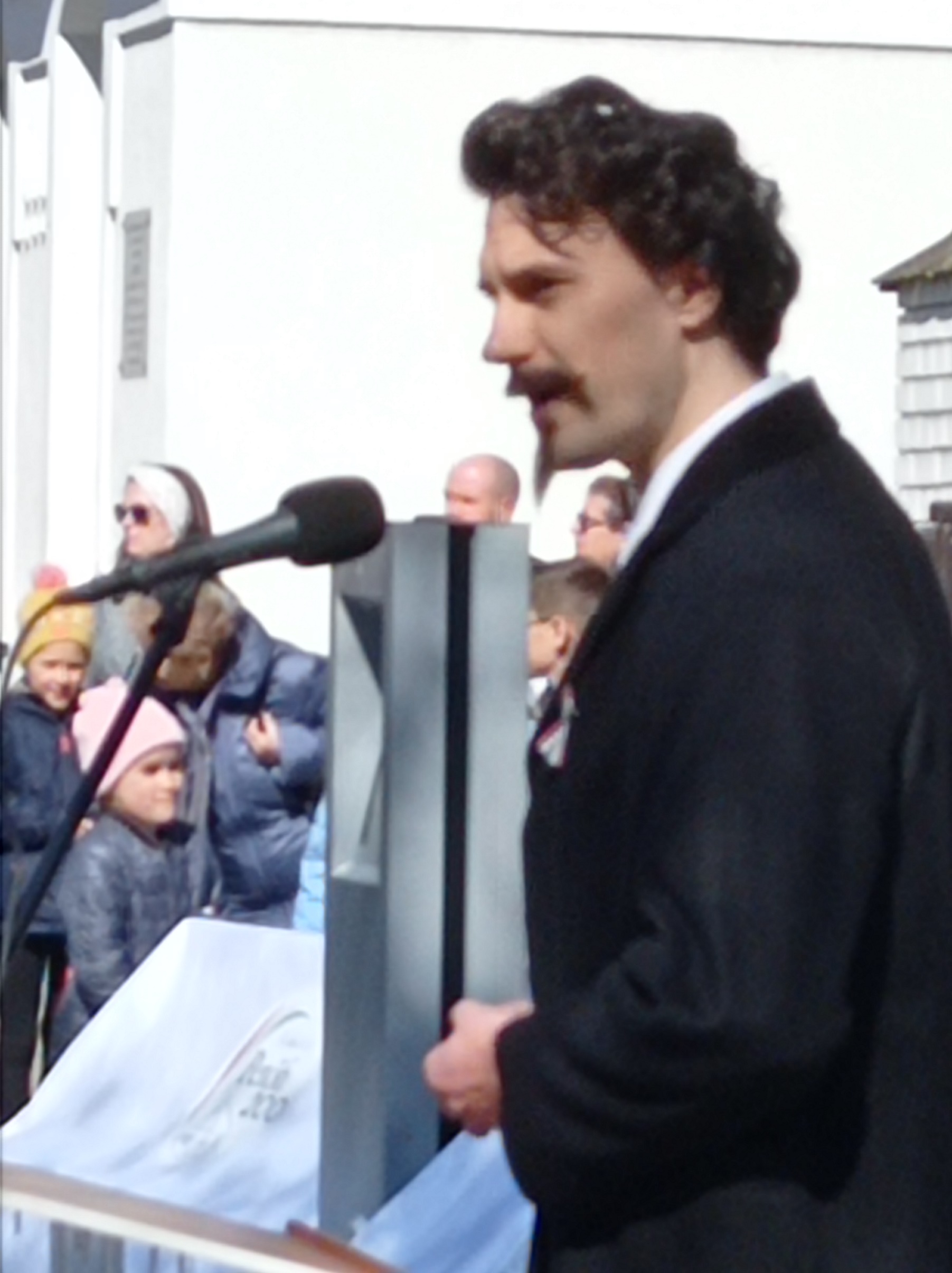 Bánföldi Szilárd színművész

Kiskőrős, 
2022. márc. 14.
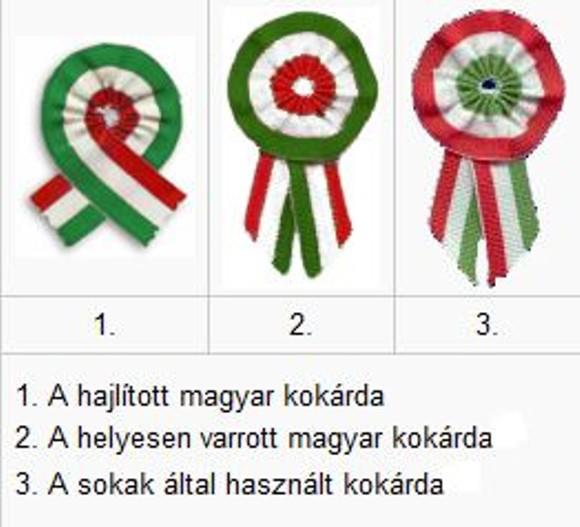 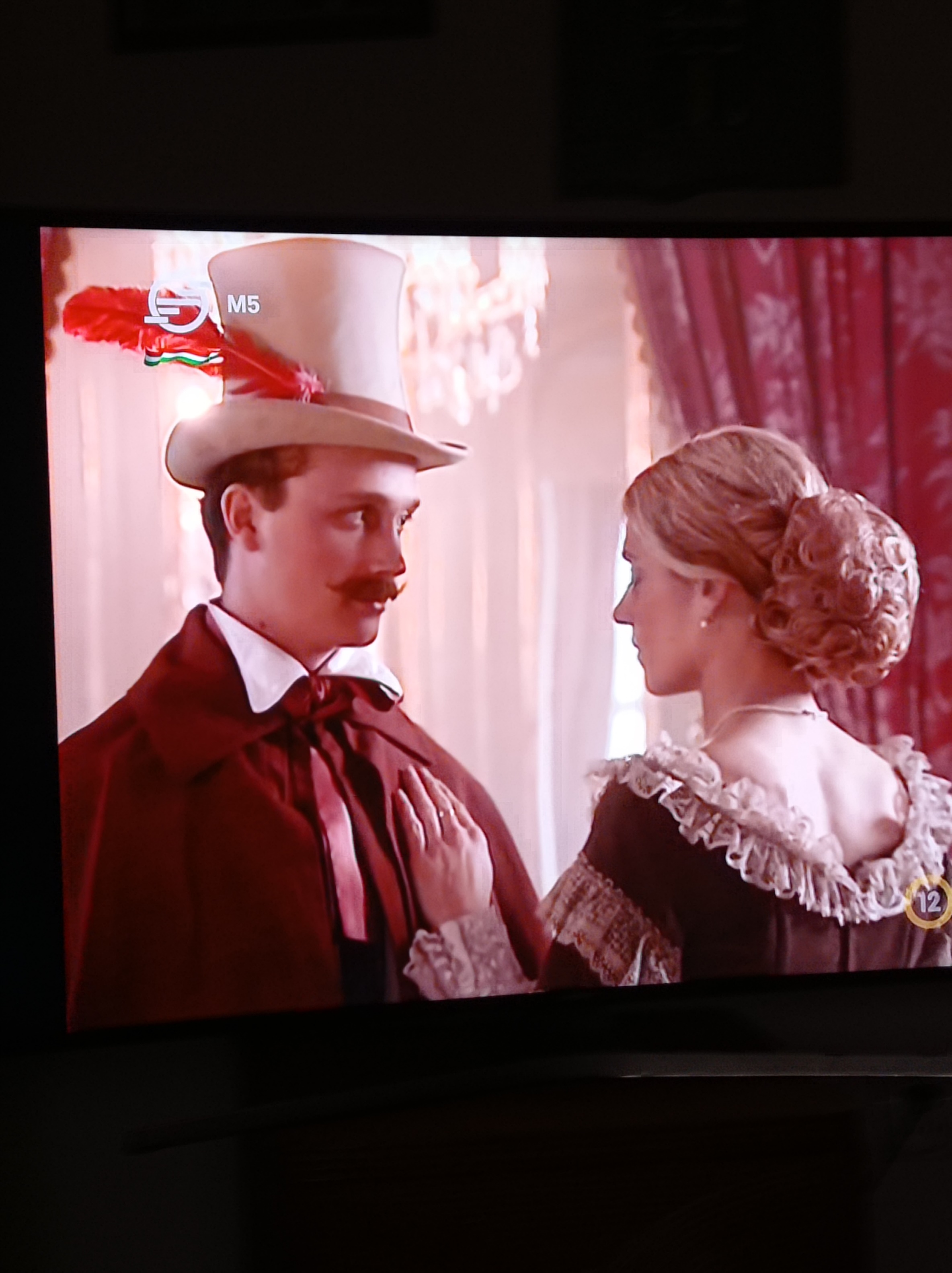 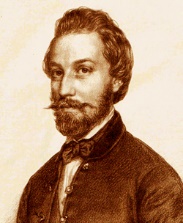 Jókai Mór: Az 1848-iki kokárda

(részlet)

„Keblemre tűzlek ismét drága jelvény,Szivemnek rég alvó szerelmese.Ki a nagy éjben úgy tüntél elém föl,Miként egy álom, mint tündérmese.Virrad. Felébredénk. Im ujra látlak:Jobb égnek három szinű csillaga!Szivem dobogva lejt alattad ismét,S büszkébb reád, miként volt valaha.Üdvözöllek nemzetiszín csillag!”
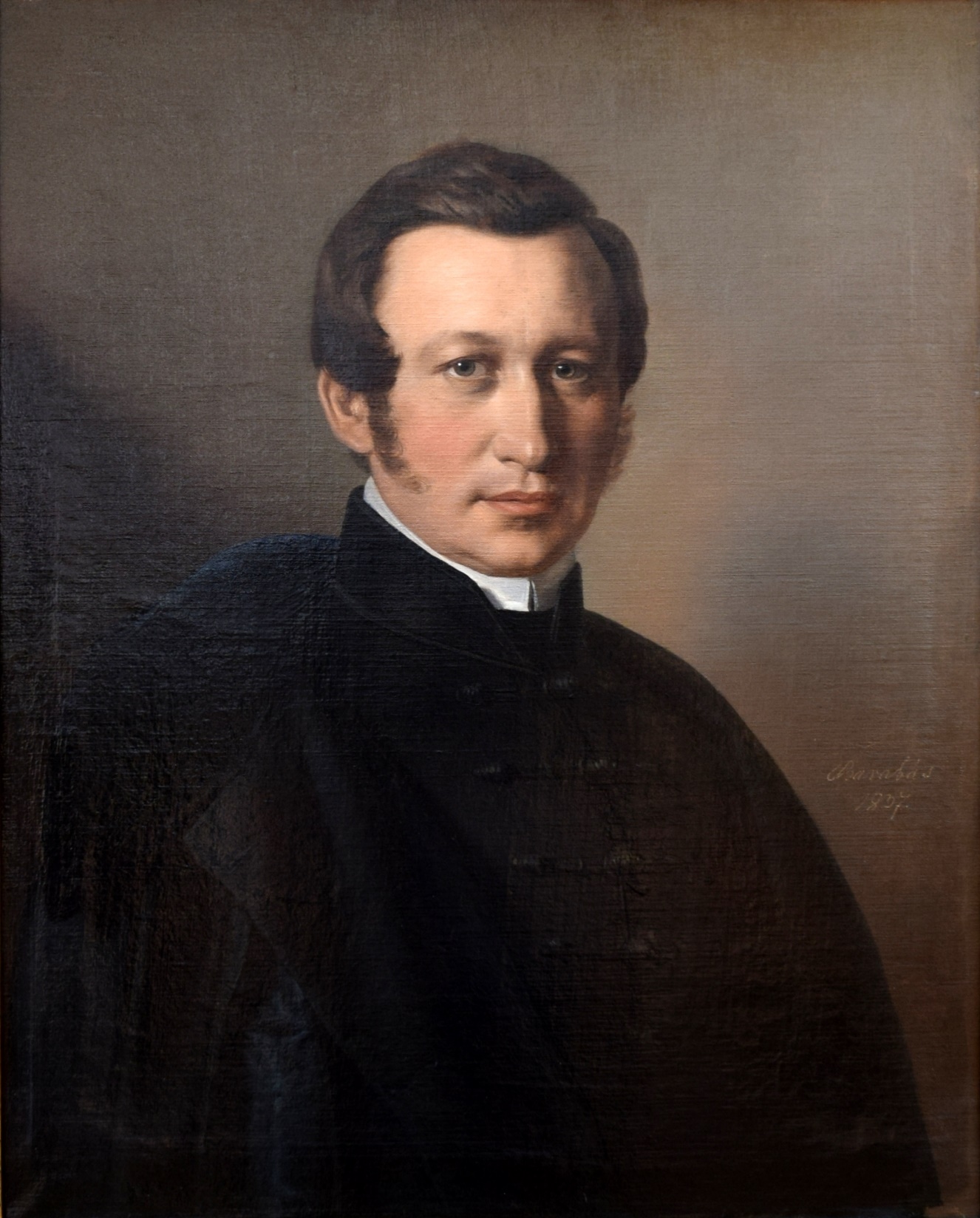 Czuczor Gergely: Riadó (részlet)

„Sikolt a harci síp, riadj, magyar riadj!Csatára hí hazád, kifent acélt ragadj!Villáma fesse a szabadság hajnalát,S fürössze vérbe a zsarnok faj bíborát.Él még a magyarok istene!Jaj annak, ki feltámad ellene.Az Isten is segít, ki bír velünk?Szabad népek valánk, s azok legyünk”.
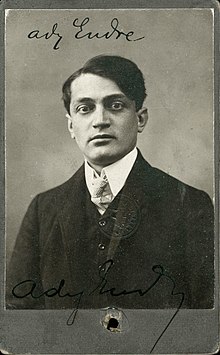 Ady Endre: A tűz márciusa (részlet)

„De Tűz és Tűz, én ifjú testvéreim,Jaj, a Tüzet ne hagyjátok kihalni,Az Élet szent okokból élni akarS ha Magyarországra dob ki valakit,Annak százszorta inkább kell akarni.”
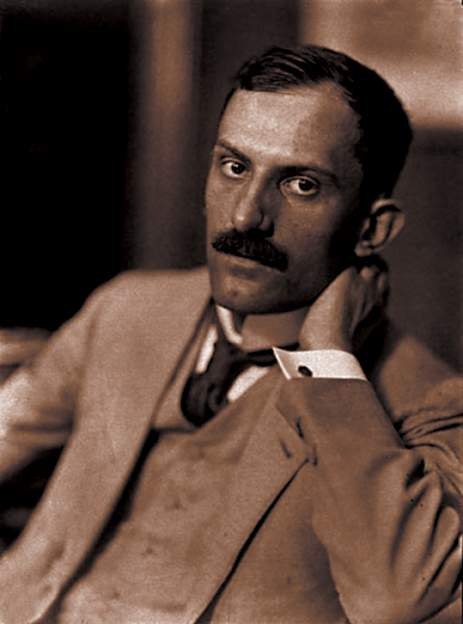 Babits Mihály: Petőfi koszorúi (részlet)


„Kelj, magyar ifjúság, légy te virág magad!Nem drótos fűzérbe görbítve -- légy szabadvirág szabad földön!hogy árván maradva megrablott birtokánmondhassa a magyar: »Kicsi az én szobám,kicsi, de nem börtön!«”
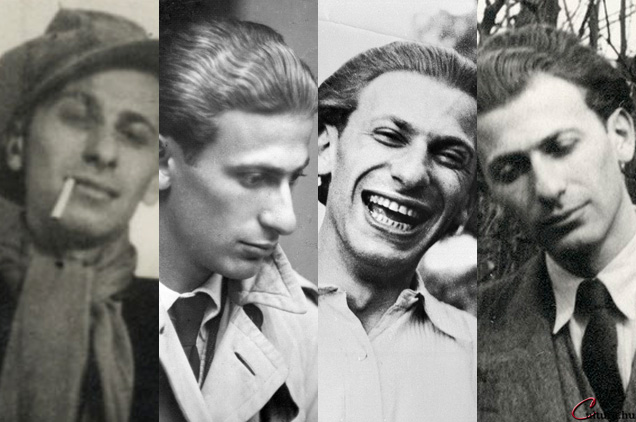 Radnóti Miklós : Száll a tavasz (részlet)

„Száll a tavasz kibomolt hajjal, de a régi szabadságangyala nem száll már vele, alszik a mélyben, a sárgasárba fagyottan, alélt gyökerek közt fekszik aléltan,
(…)

Rab. S a rabok feketén gyürüző vad bánata csobbanálmaiban s föld és fagyos éj nehezült a szivére.
(…)

Néma gyökér kiabálj, levelek kiabáljatok éleshangon, tajtékzó kutya zengj, csapkodd a habot, hal!(…)       ébredj már aluvó!
						(1942)
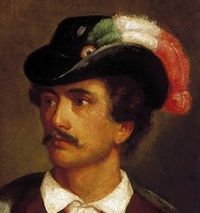 Petőfi Sándor:
A XIX. század költői
(részletek)

Előre hát mind, aki költő,A néppel tűzön-vízen át!Átok reá, ki elhajítjaKezéből a nép zászlaját,Átok reá, ki gyávaságbólVagy lomhaságból elmarad,Hogy, míg a nép küzd, fárad, izzad,Pihenjen ő árnyék alatt!
Ha majd a bőség kosarábólMindenki egyaránt vehet,Ha majd a jognak asztalánálMind egyaránt foglal helyet,Ha majd a szellem napvilágaRagyog minden ház ablakán:Akkor mondhatjuk, hogy megálljunk,
Mert itt van már a Kánaán!
Petőfi Sándor: 1848
(részletek)

Ezernyolcszáznegyvennyolc, te csillag,Te a népek hajnalcsillaga!...Megviradt, fölébredett a föld, futA hajnaltól a nagy éjszaka.Piros arccalJött e hajnal,Piros arca vad sugáraKomor fényt vet a világra;E pirúlás: vér, harag és szégyenA fölébredt nemzetek szemében.
(…)
Egy vallás van a földön: szabadság!Aki mást vall, rettentőn lakol.Régi szentekMind elestek,Földúlt szobraik kövébülUj dicső szentegyház épül,A kék eget vesszük boltozatnak,S oltárlámpa lészen benne a nap!

(Debrecen, 1848. október vége–november 16.)
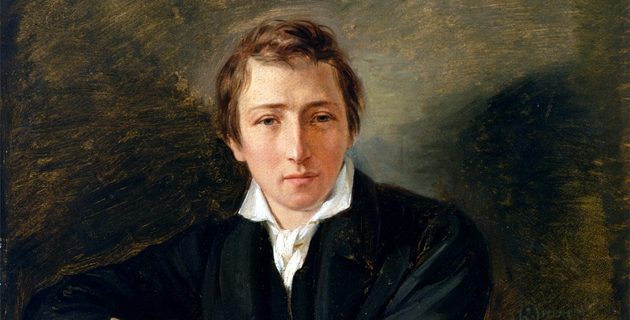 Heine: 1849 októberében 

(részletek)

Ha e szót hallom, „magyarok",
szűknek érzem német zekémet,
keblemben tenger kavarog,
és mintha trombiták köszöntenének!
 
(…)
 
Soha sorsot, ily ismerőst;
zászlói bár büszkén dagadnak,
ősi szokás szerint a hőst
legázolják nyers, állati hatalmak.
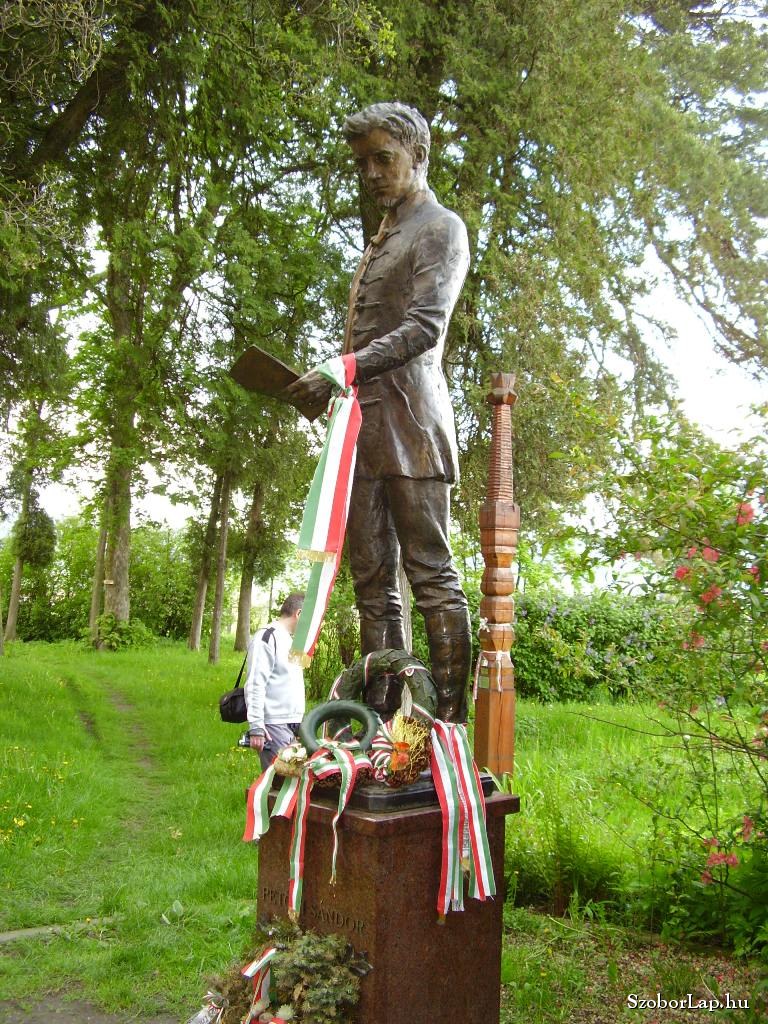 „A magyar név megint szép lesz,Méltó régi nagy hiréhez;Mit rákentek a századok,Lemossuk a gyalázatot!A magyarok istenéreEsküszünk,Esküszünk, hogy rabok továbbNem leszünk!

Hol sírjaink domborulnak,Unokáink leborulnak,És áldó imádság mellettMondják el szent neveinket.A magyarok istenéreEsküszünk,Esküszünk, hogy rabok továbbNem leszünk!”
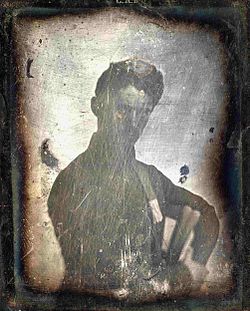 Érettségi mintafeladatok, 2024 – magyar – középszint


7. Igaz vagy hamis? Döntse el az alábbi állításokról, hogy igazak vagy hamisak! A megfelelő (I vagy H) betűjelet írja a táblázat 3. oszlopába!
A) Az invokáció eposzi kellék, a dolgok közepébe vágó kezdést jelenti.
B) A helység kalapácsa Petőfi Sándor 1854-ben írt elbeszélőkölteménye, komikus eposz, egyben stílusparódia.
(2 pont)
Forrás:
https://www.oktatas.hu/pub_bin/dload/kozoktatas/erettsegi/vizsgakovetelmenyek2024/mintafeladatok_2024/magyir_kozep_irasbeli_minta.pdf
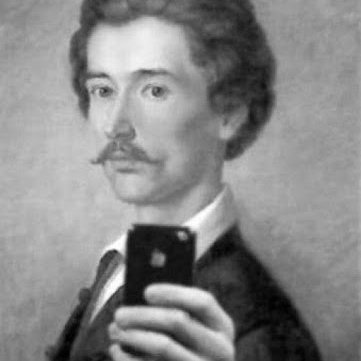 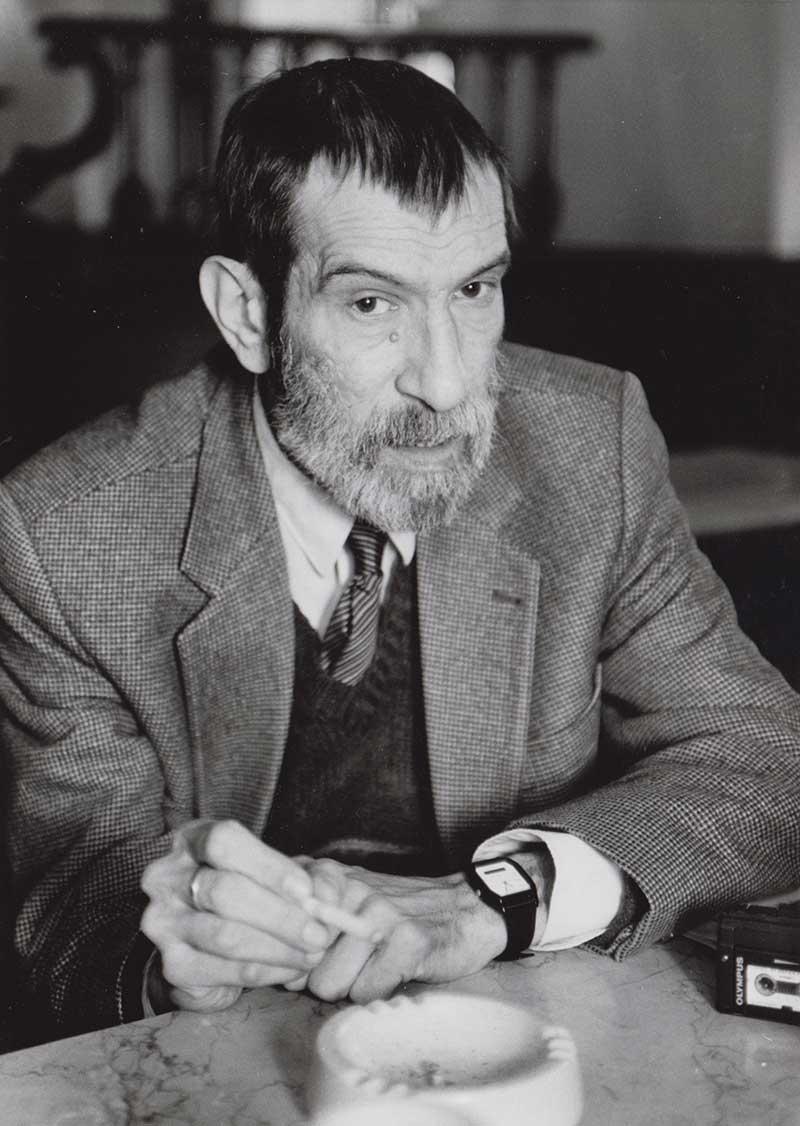 Petri György
 
 
[ZÁRÓVERS]
 
Horgodra tűztél, uram. 
Huszonhat éve 
kunkorodok, tekergek 
csábosan, mégsem 
feszült ki a zsinór. 
Nyilvánvaló, 
hogy a folyódban nincs hal. 
Ha mégis remélsz, 
válassz más kukacot. 
Szép volt 
kiválasztottnak lenni. 
De most már szeretnék 
szárítkozni, mászkálni a napon.        (Kötetben: 1971)
ÉN
 
Isten egy szem
rothadt szőlője, amit
az öregúr magának tartogat
a zúzmarás kertben.
 
(Kötetben: 1981)
SÁNDORHOZ

„Itt benn vagyok a férfikor nyarában”
– írtad huszonöt évesen.
Kegyetlen ősz tört ránk, tépi a fákat,
esők ostora sebzi
a lomha folyót.
Láttam lakatlan házad
meg a tölgyfát, amely alatt állítólag…
Tizenkét évvel túléltelek már.
Hallgatom az esőt
(híjas a tető a szüleid házán),
tintás ujjamat bámulom és téged,
vagyis a PETŐFI ÖSSZES
KÖLTEMÉNYEIT
lapozgatom Dömsödön:
„Sors, nyiss nekem tért.”
Majd nyit.
Szóval téged olvasgatlak
ez őszben, melynek nem is volt nyara.
(Örökhétfő, 1981)
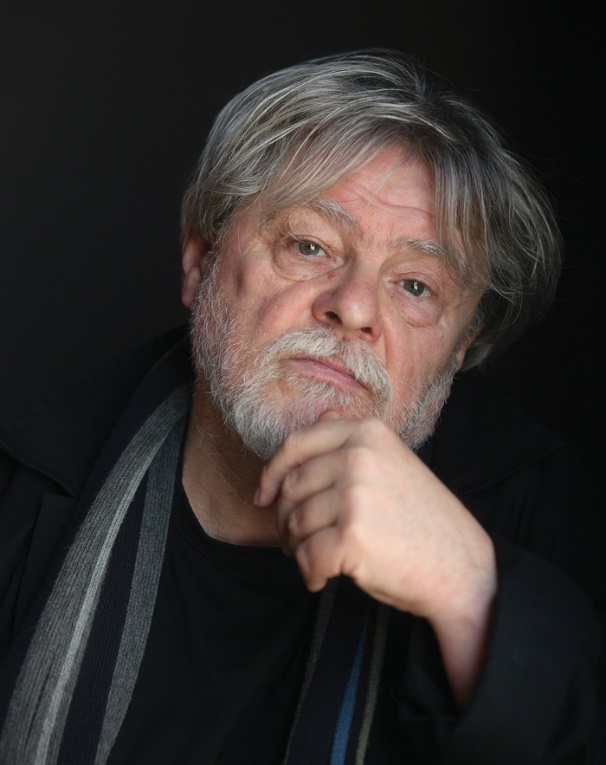 Parti Nagy Lajos
 
PETŐFI BARGUZINBAN 
 
Sej, Barguzinban régen tép medve, régen tép farkas. 
Megáll a világ rút masinája, egy régi Barkas, 
koponyakörzőt, ásót pakol ki, s a földbe dőfi, 
egy jó pár verszta sugárú körben ébredj, Petőfi! 
Lakósok jönnek, itt van a tévé, feszt bólogatnak, 
lenyilatkozzák, nevezett hősék, naná, itt laknak, 
keszeg teremtés, izgága kissé, pravda, hogy is ne! 
A tejbegyűjtő az élettársa, mindenki isme’. 

(…)
Bár Barguzinban nem tivornócsna kocsma és művház, 
nagy indulatja kis mellkasában hamar felszikráz. 
Sejhaj, a pumpow felszökik nála, és akkor jajjaj, 
szalad előle muzsik és múzsa lobogó hajjal, 
zörög markában, attakírozván, vodkás flakonja, 
három nap s éjjel familijának nincs nyugalomja. 
Rógyina málya, múlatja ríván, bús abaposztó, 
tépje a tigris rossz halinád szét, tépje a prosztó, 
ágybanipárnád üsse a dárd’ át, kardra, pirogra, 
mind aki téged jobtvaju máma, az ég lerogyja! 
Ám negyednapra csíhatjka ingó kedélye helyre, 
s bicikli tolva Lenin ulícán mén munkahelyre, 
kis keszeg ember, konkrétan asszony, lejár a sírba, 
itt nyugszok tíztől tizenöt háig vasárnap zárva. 
 
 
(A grafitnesz c. kötetben – 2003)
Befordulám a kamrába
– Élet-Idill és dévajlás –
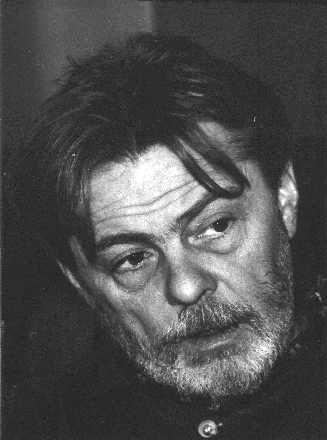 Édesatyám, én egy virág vagyok
                                                                    – írta Virágos Mihály –
„Sas legyek, ha sasnak vagy virága”
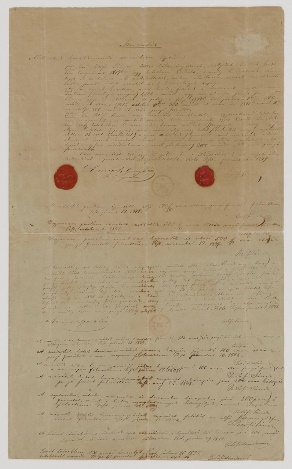 RÓZSAFALVI ZSUZSANNA: Petőfi Sándor újabb költeményei (1847—1848)  egy kötetben
https://pimblog.blog.hu/2022/03/16/petofi_sandor_ujabb_koltemenyei_1847-1849_egy_kotetben?utm_source=bloghu_megosztas&utm_medium=facebook_share&utm_campaign=blhshare [2022. 03. 18.]
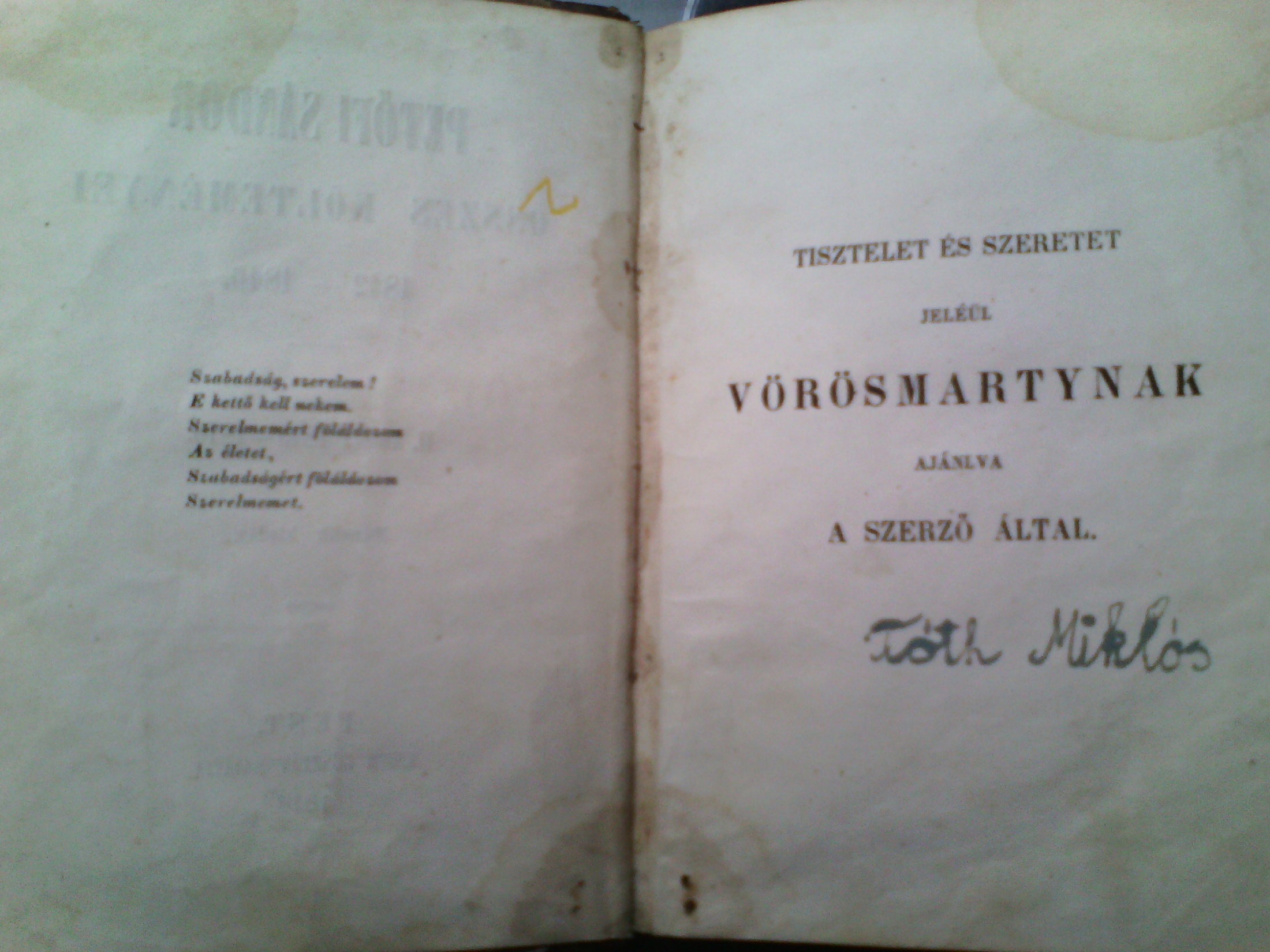 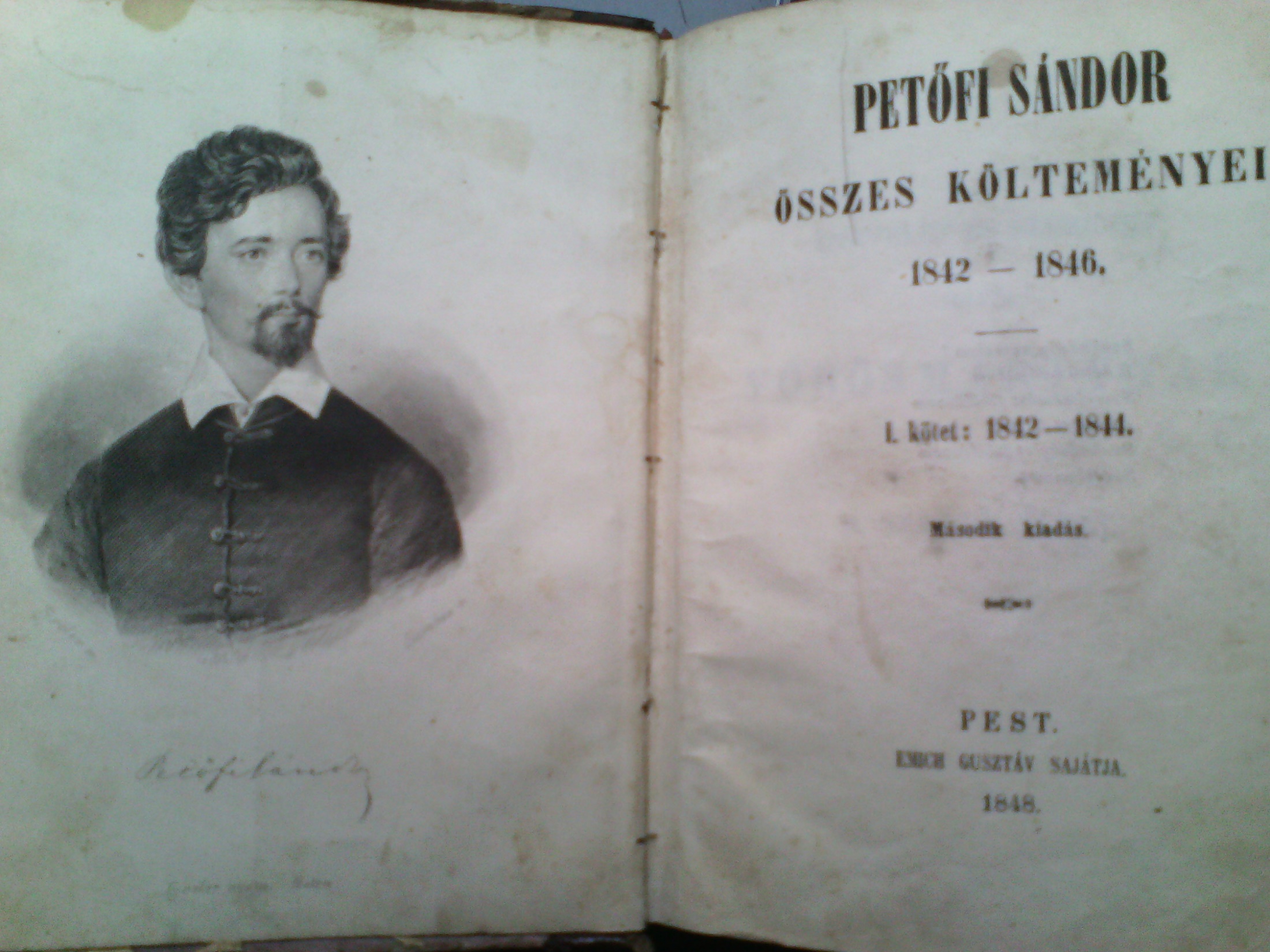